Corrosion of Roofing Fastener Systems
Interim Report
March 2, 2016

Kurtis Gurley, PhD, Forrest Masters, PhD, PE
Associate Professor of Civil Engineering
Engineering School of Sustainable Infrastructure & Environment
University of Florida
Background
2013 – 2014: Survey of 385 roofing contractors
Electrogalvanized fastener corrosion is common
Corrosion in coastal applications is prevalent
Corrosion in inland applications is not uncommon
Outcomes justified a follow up experimental studies

2014 – 2015: Experimental evaluation of fastener corrosion
Electrogalvanized fasteners tested in multiple configurations
Applied TAS 114 Appendix E test protocol
Gradations of corrosion documented
Testing: 2014 - 2015
Test out-of-the-box fasteners side-by-side with fasteners installed / removed in various substrates
The test protocol followed TAS 114 Appendix E
Failure if  >  5% surface area indicates failure
An integer scale of 1 – 8 was created to classify the degree of corrosion observed on the fasteners
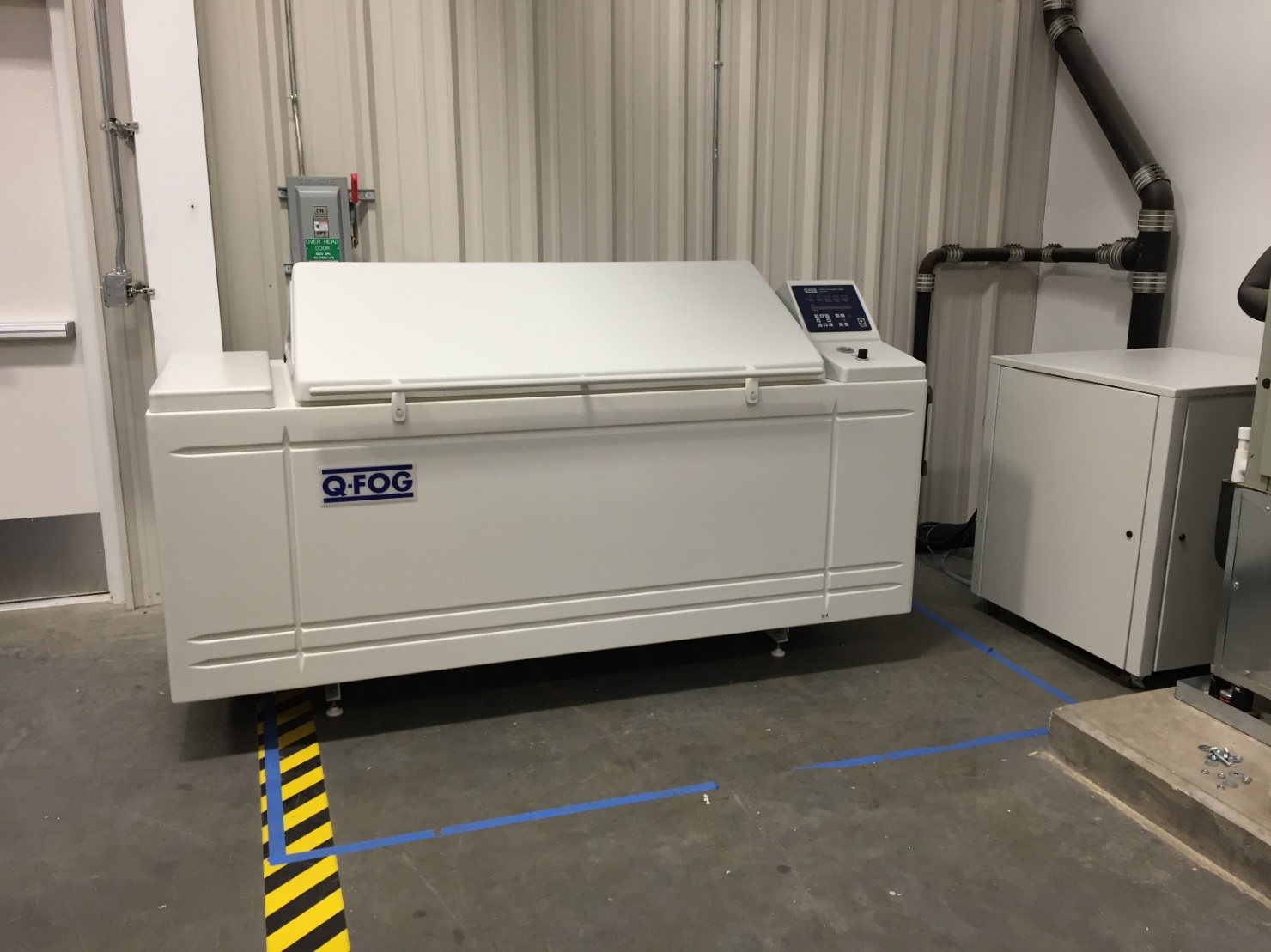 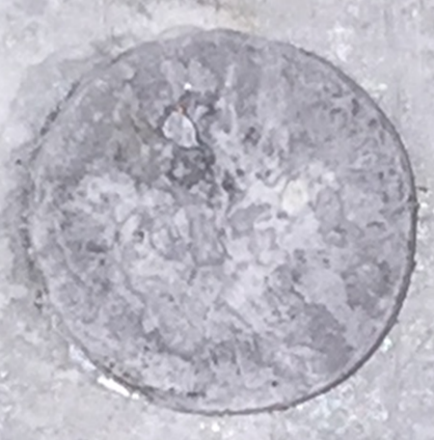 1: no corrosion observed




2: Edge corrosion only
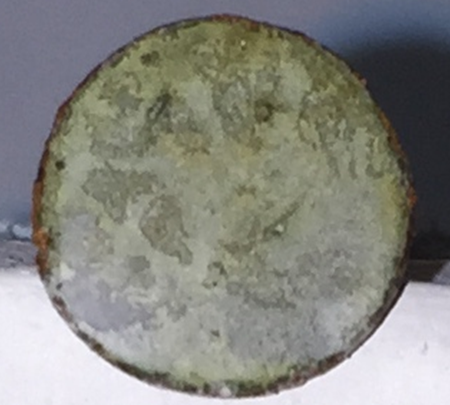 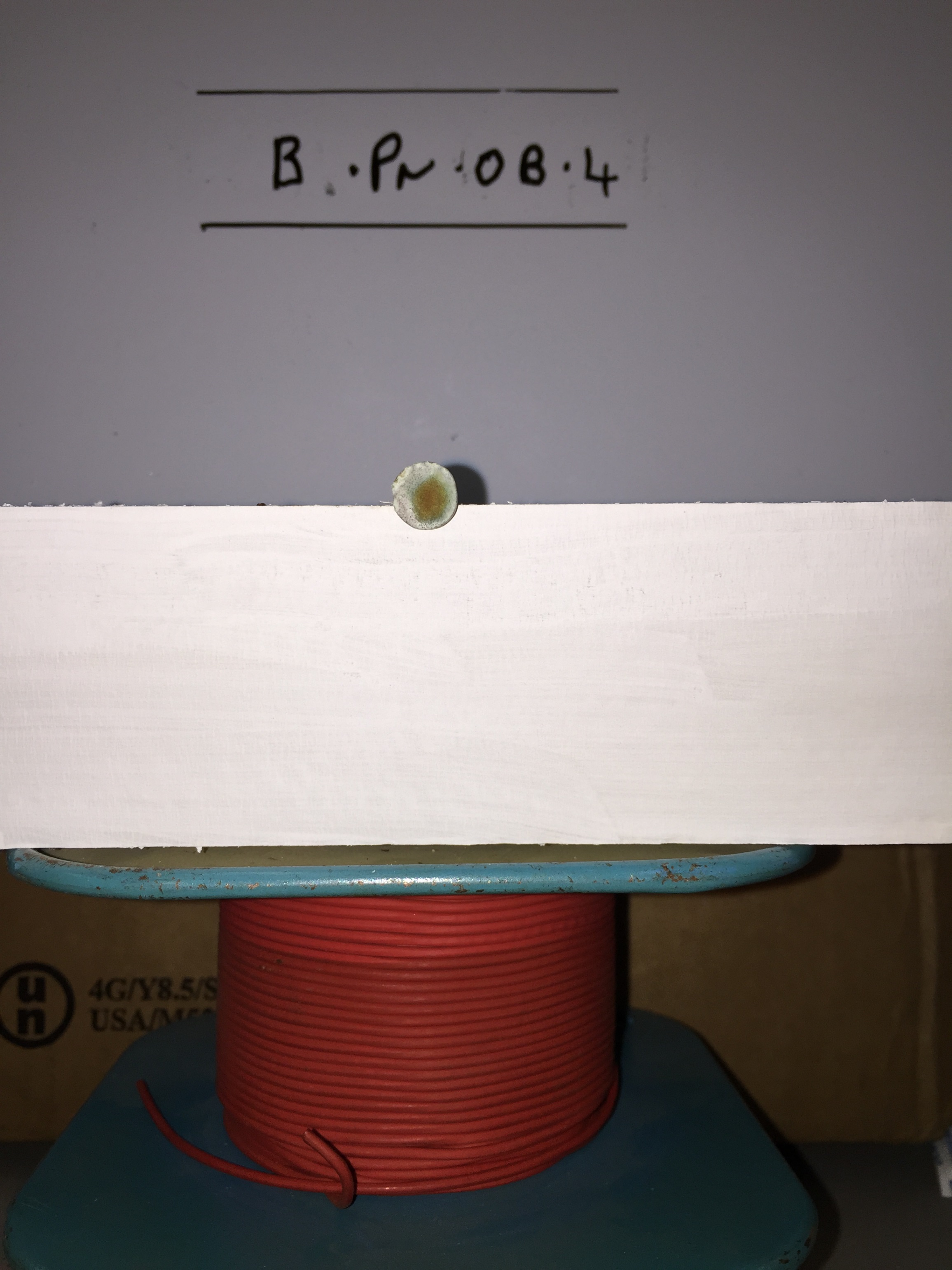 3: Light partial surface corrosion
most scores of 3 would fail TAS criterion of > 5% surface corrosion



4: Light full surface corrosion
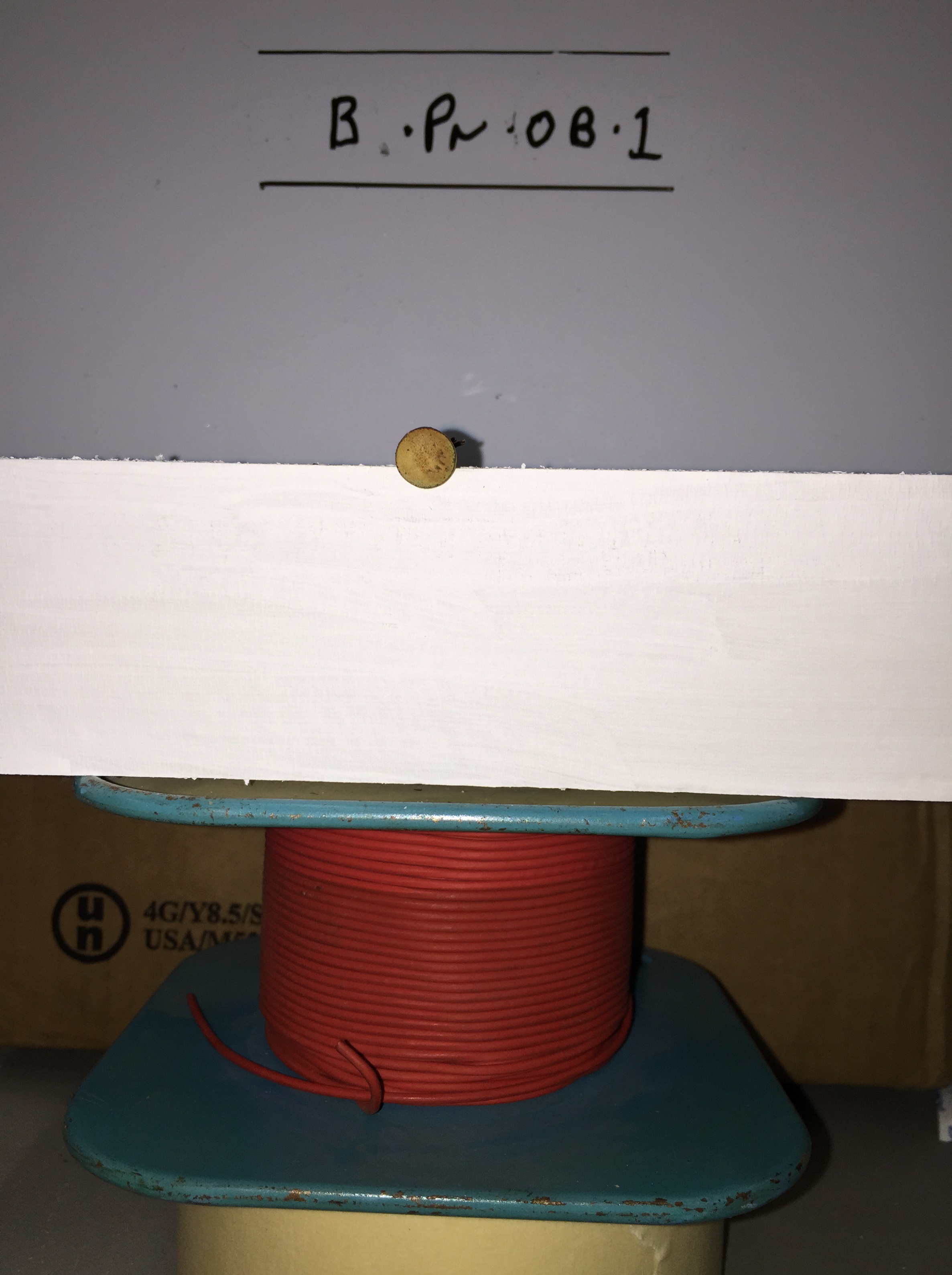 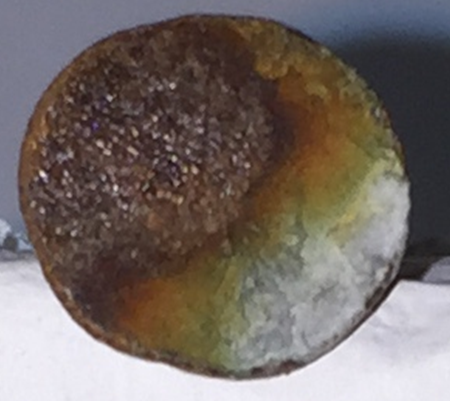 5: Partial heavy surface corrosion


6: Partial heavy and partial light full surface corrosion
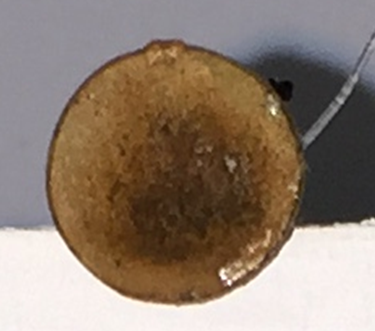 7: Heavy full surface corrosion without scaling




8: Heavy full surface corrosion with scaling
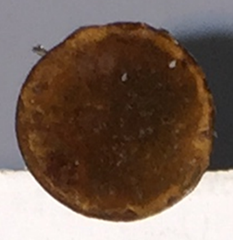 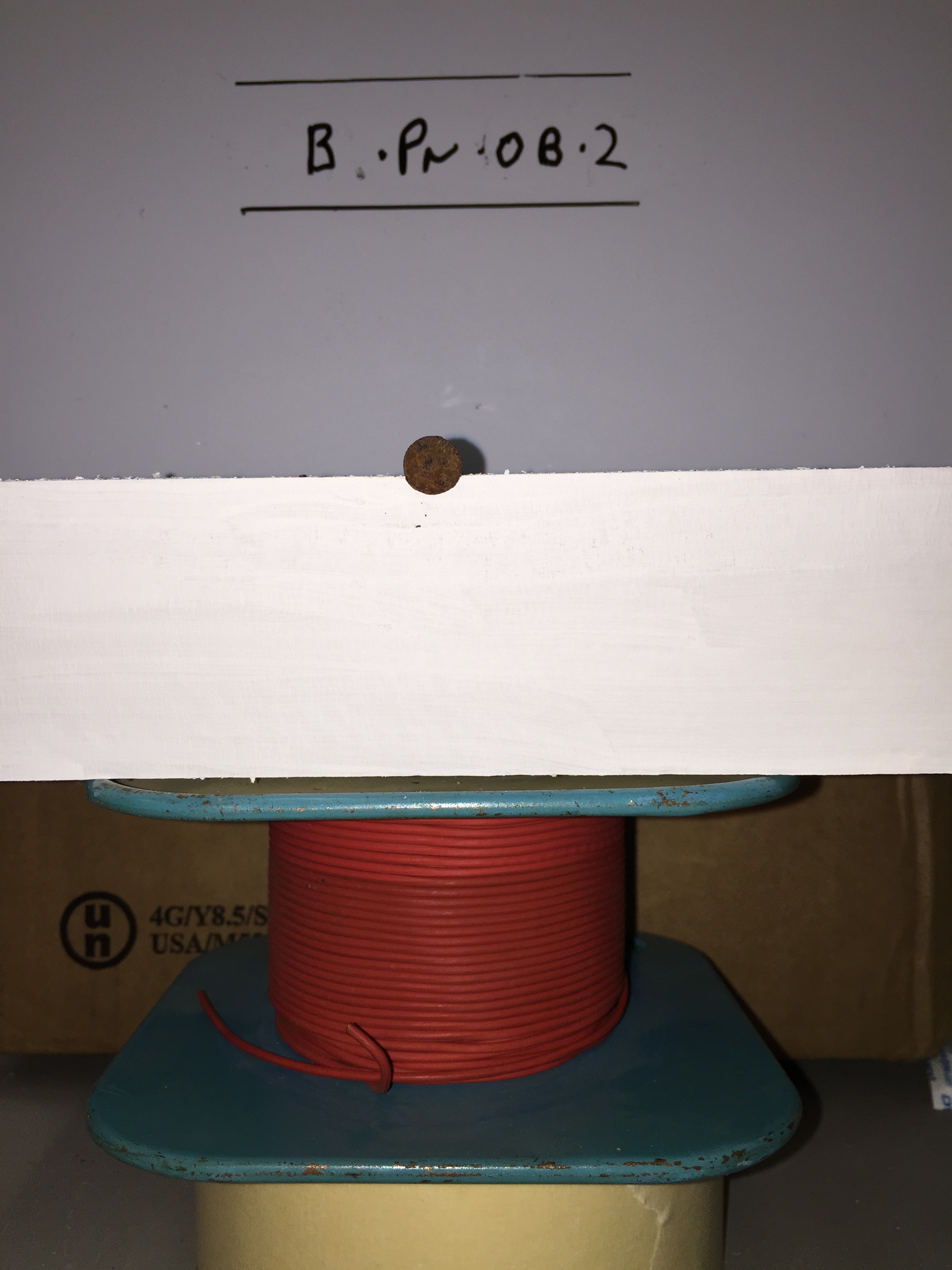 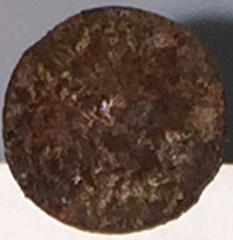 Results: 2014 - 2015
Corrosion scale results for 16 roof fasteners tested out of the box (configuration OB)
Manufacturers C & D clearly shows better performance

This set corresponds to the TAS 114 test specimen conditions
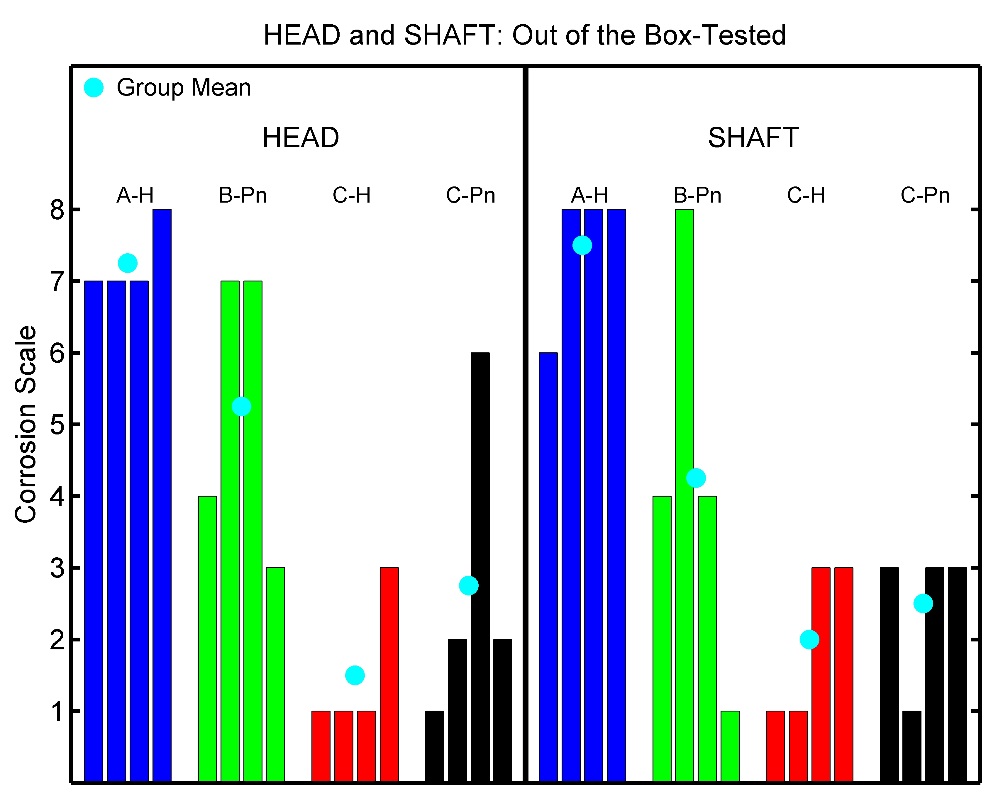 Results: 2014 - 2015
A wide disparity in the performance of electrogalvanized fasteners from different manufacturers was observed
A high failure rate of the TAS 114 criterion for electrogalvanized fasteners was observed
The tested fasteners were electrogalvanized, but not marked at ASTM A641 or TAS 114 compliant
The results provide a baseline against which to measure ASTM A641 and TAS 114 compliant fasteners 
Are they any better than unlabeled EG fasteners?
2015 – 2016 Work
Goal: Determine whether ASTM A641 and TAS 114 Appendix E certified fastener performance exceeds the baseline electrogalvanized results from the 2014 – 2015 study

Approach: Apply TAS 114 Appendix E testing (Section 2.6.1) to evaluate the degree of corrosion resistance of ASTM A641 Class 1 fasteners and TAS 114 Appendix E certified fasteners
2015 – 2016 Work
Working with Mark Zehnal to identify and procure test specimens
1 ¼” EG nails, HVHZ and non-HVHZ			CHINA
1 ¼” hot dipped coil nails 					CHINA
Note: hot dipped coating ~ 10 times thicker zinc coating than EG
3” stainless steel patio/deck nails				TAIWAN
2 ½” Electroplated (EP) tile screws  				USA
2 ½” Mechanically galvanized tile screws			USA
Note mechanically galvanized thicker zinc coating than electroplated
Hot dipped screws						CHINA
Suppliers include north, central and south Florida
10 of each type were tested
2015 – 2016 Work
2015 – 2016 Work
Figure 1:  All 1 ¼” electrogalvanized (EG) nails compliant with ASTM A641, non-HVHZ. Head results shown, shaft very similar

Generally, no improvement from 
2014-2015 EG samples





Next graph: EG HVHZ
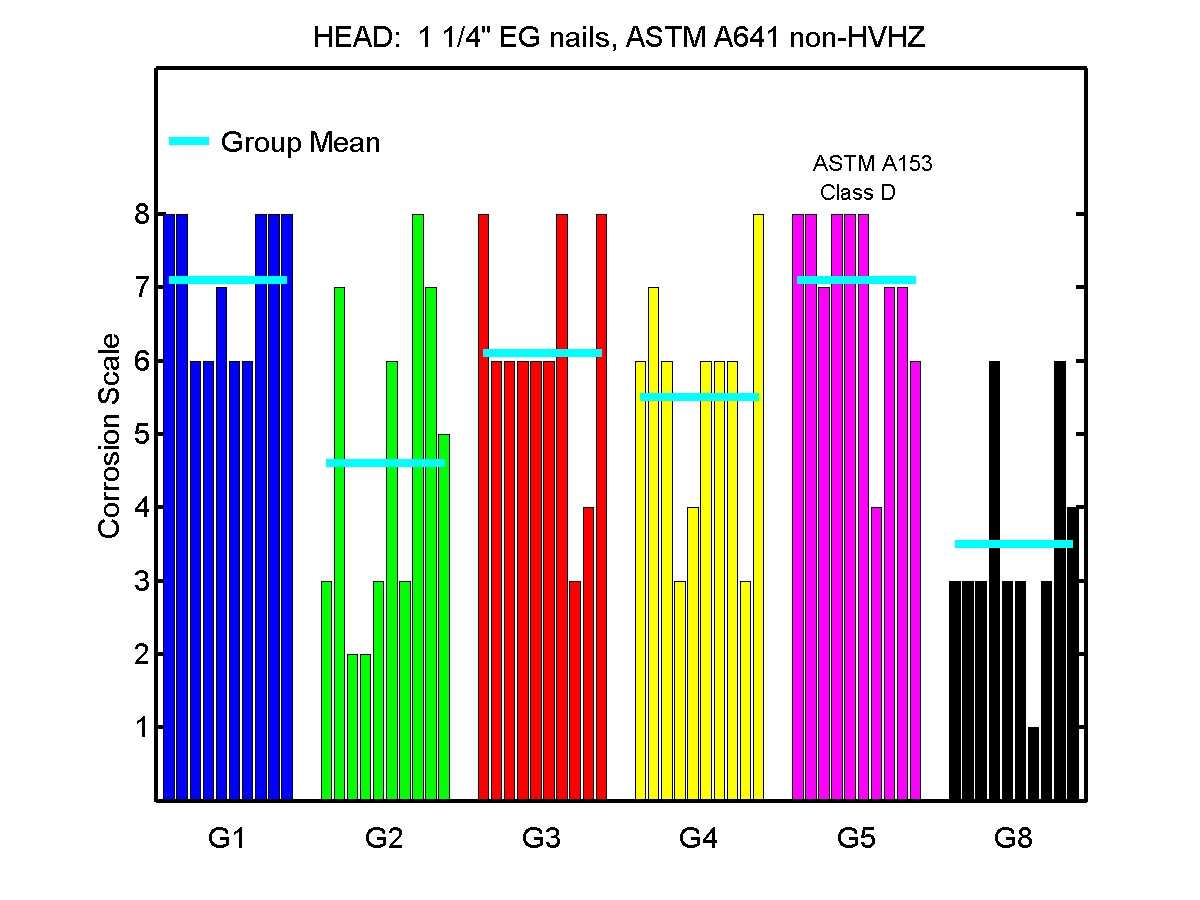 2015 – 2016 Work
Figure 2:  All 1 ¼” EG nails compliant with ASTM A641, HVHZ approved. Head results shown, shaft very similar

HVHZ approved EG no better than
Non-HVHZ EG 





Next graph: MG and EP tile screws
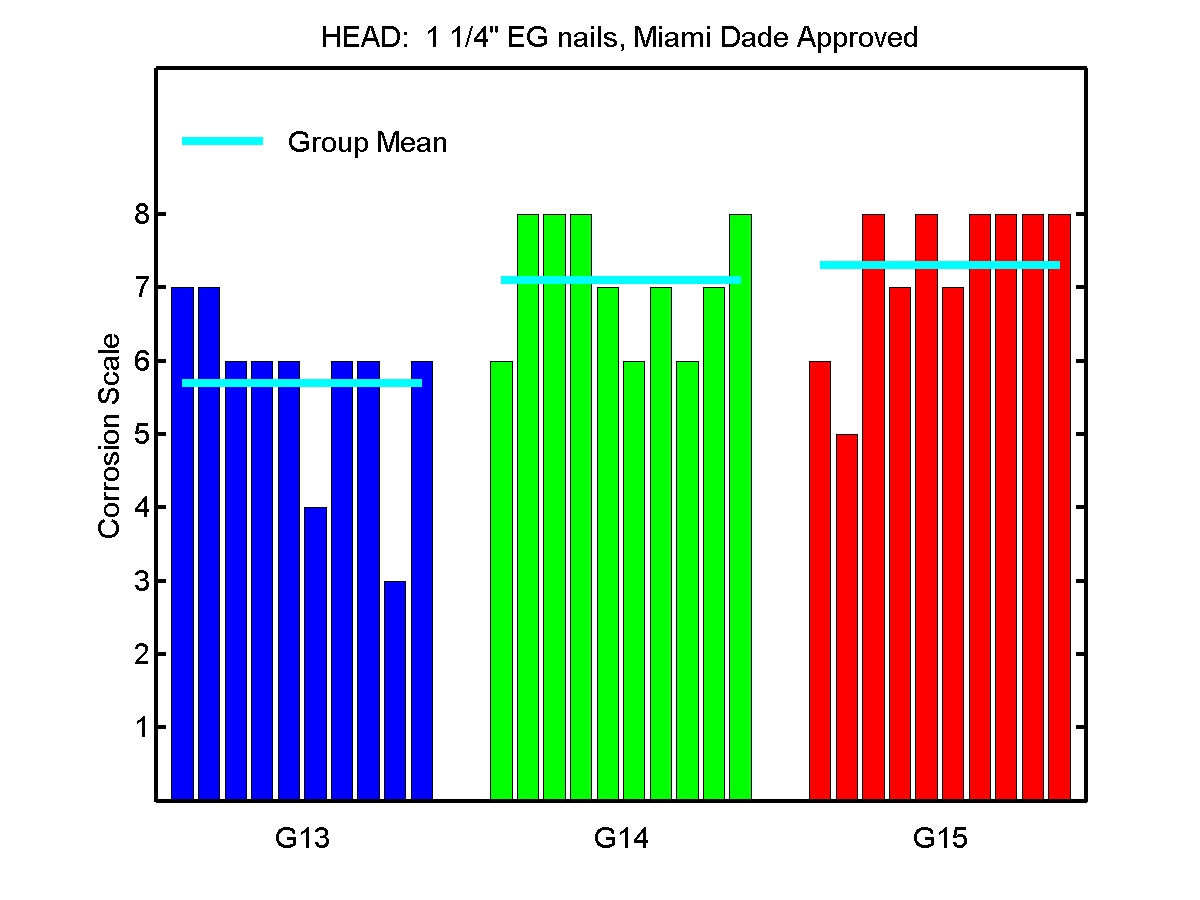 2015 – 2016 Work
Figure 3: #8 2 ½” roof tile screws, two mechanically galvanized specimens and one electroplated specimen. Head and shaft identical.

No visible corrosion on any 
sample of MG tile screws





Next graph: Hot dipped and SS
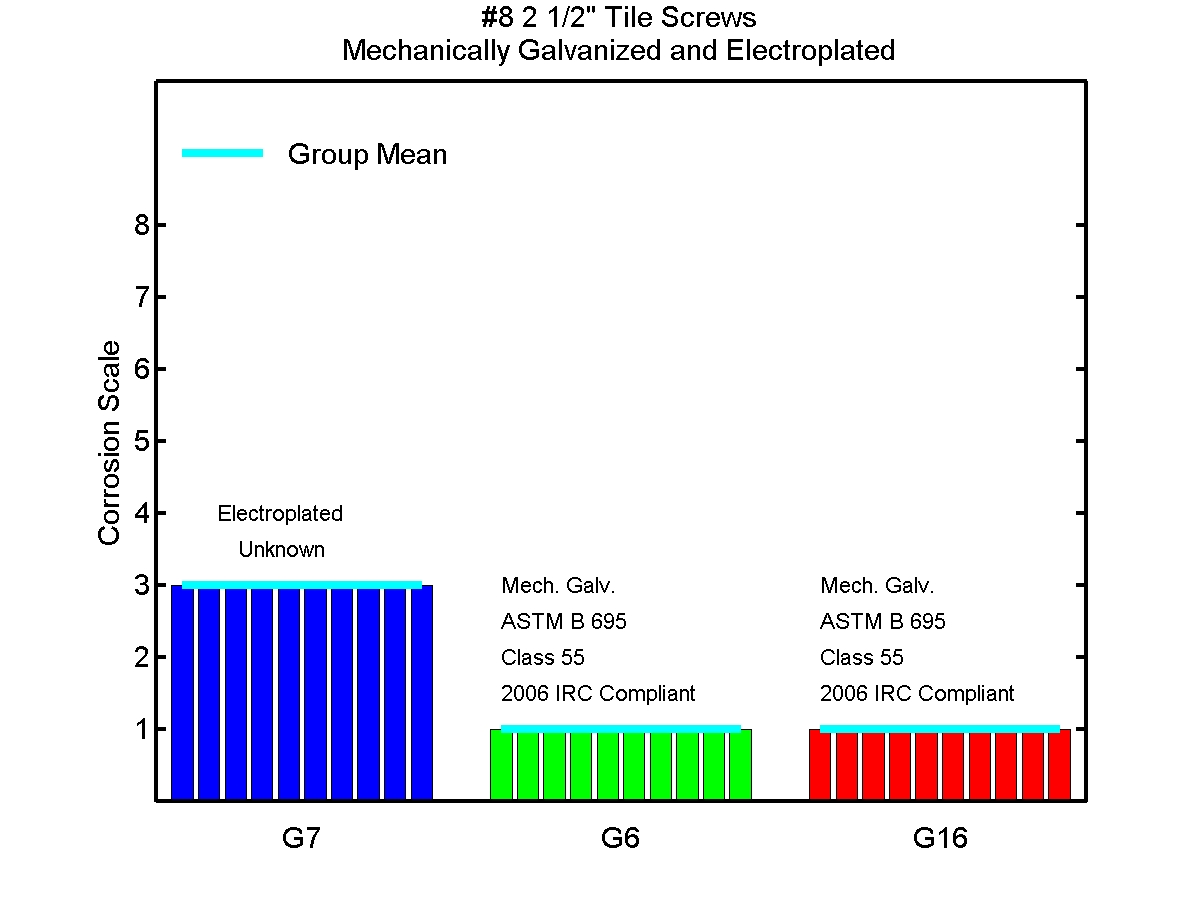 2015 – 2016 Work
Figure 4: Two hot dipped 1 ¼” nail specimens, one hot dipped 1 ½” screw enclosure fastener specimen, and one 10d 3” stainless steel patio/deck nail specimen. Head results shown. Shaft results identical.


No visible corrosion on any 
sample of hot dipped fasteners
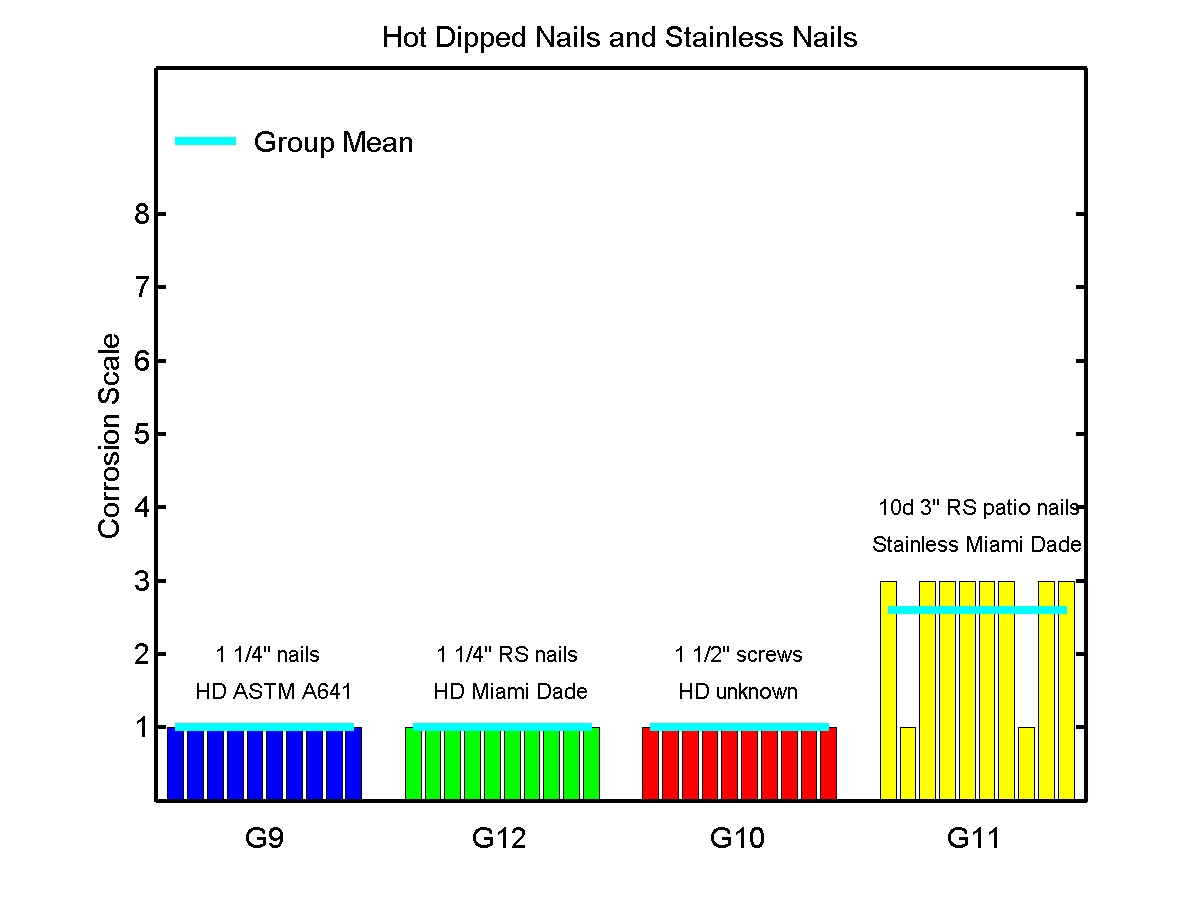 North Florida EG coil nail ASTM F1667  ASTM A641
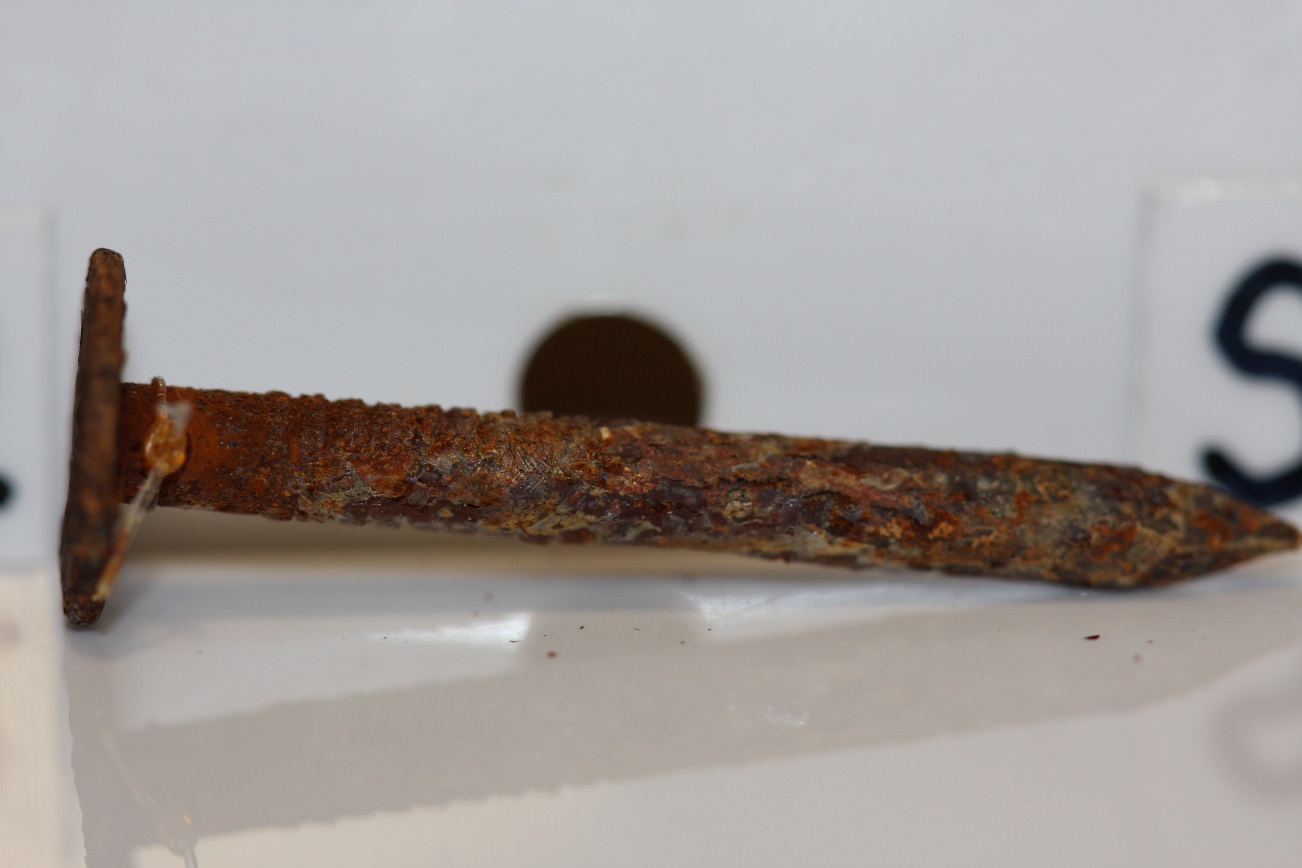 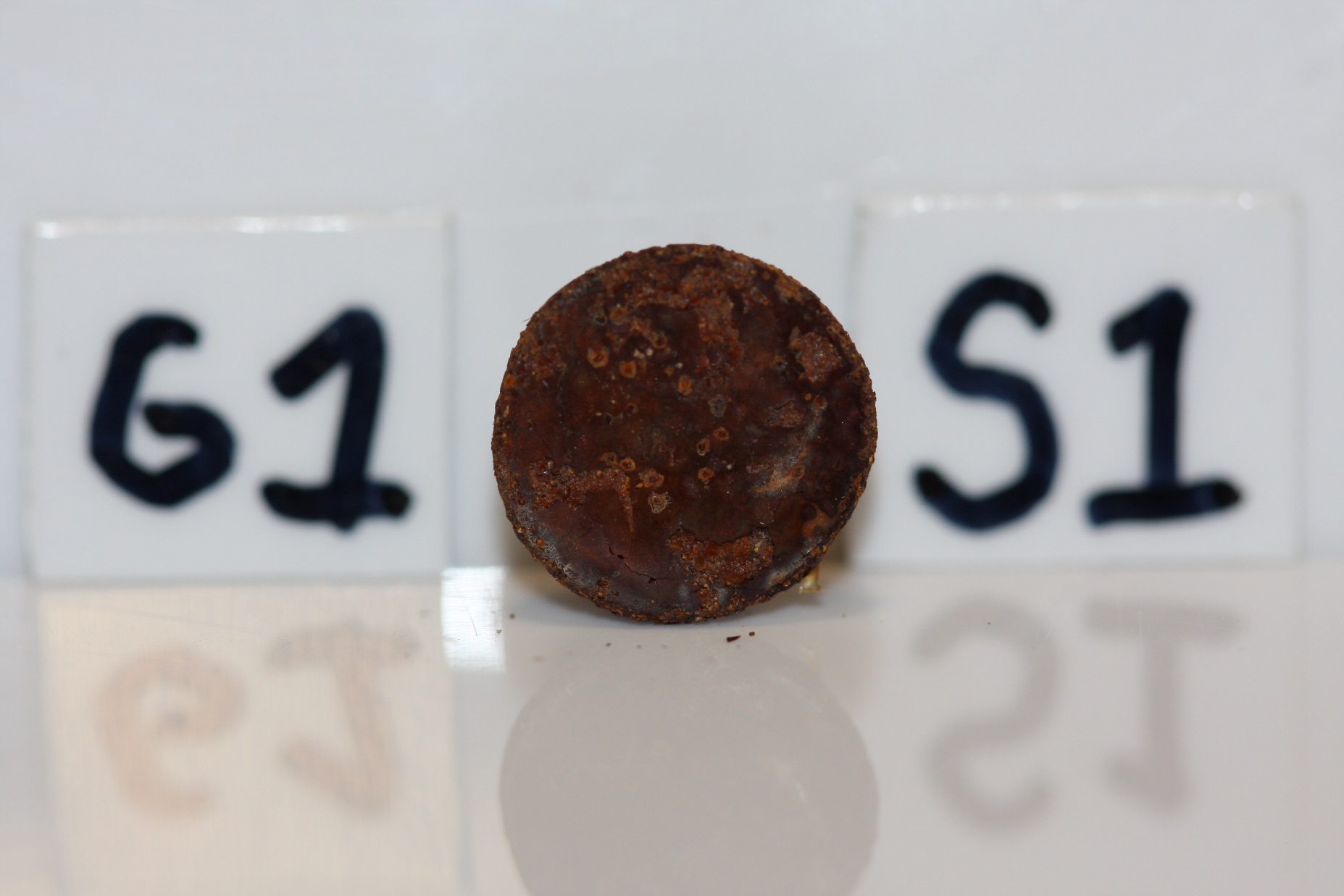 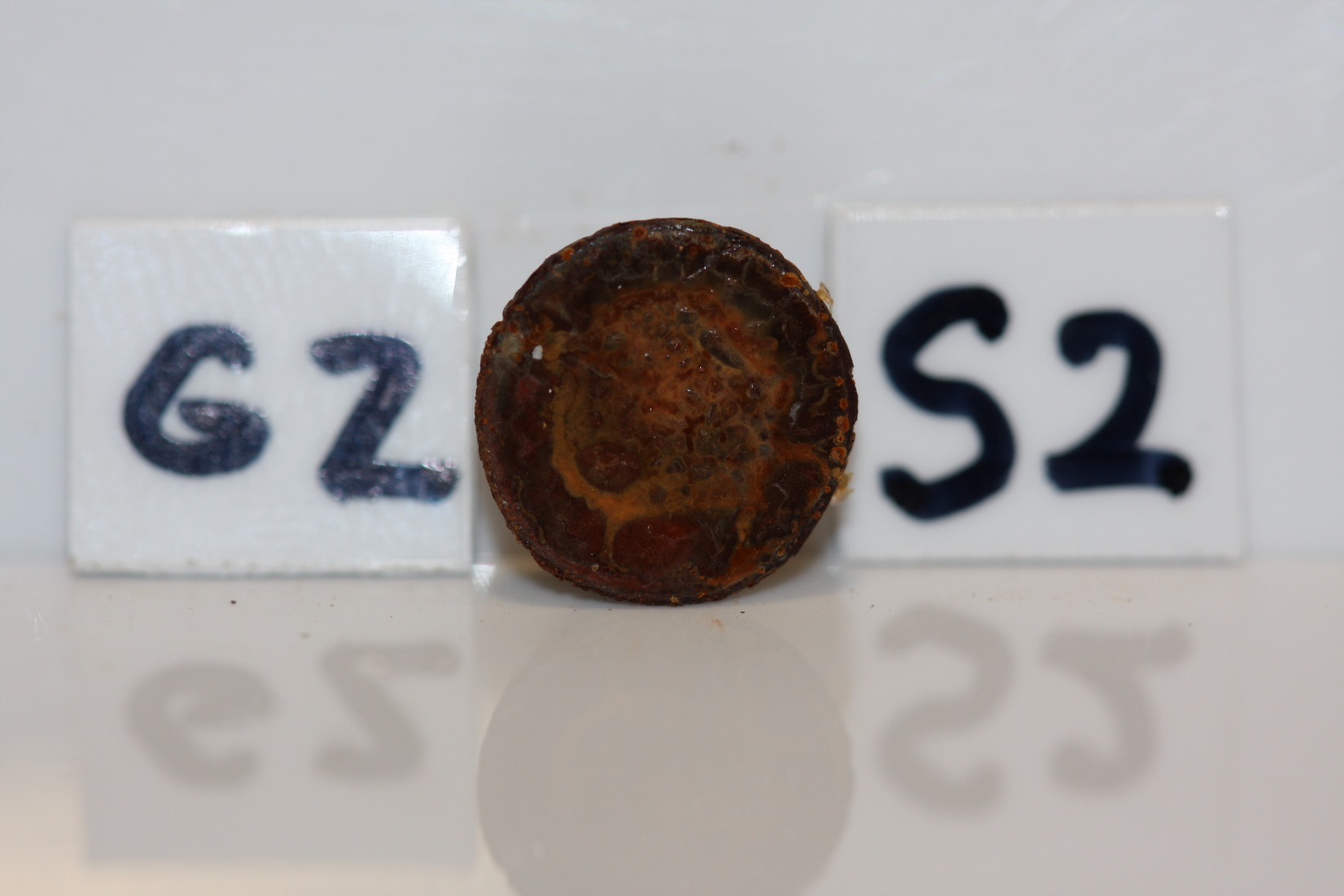 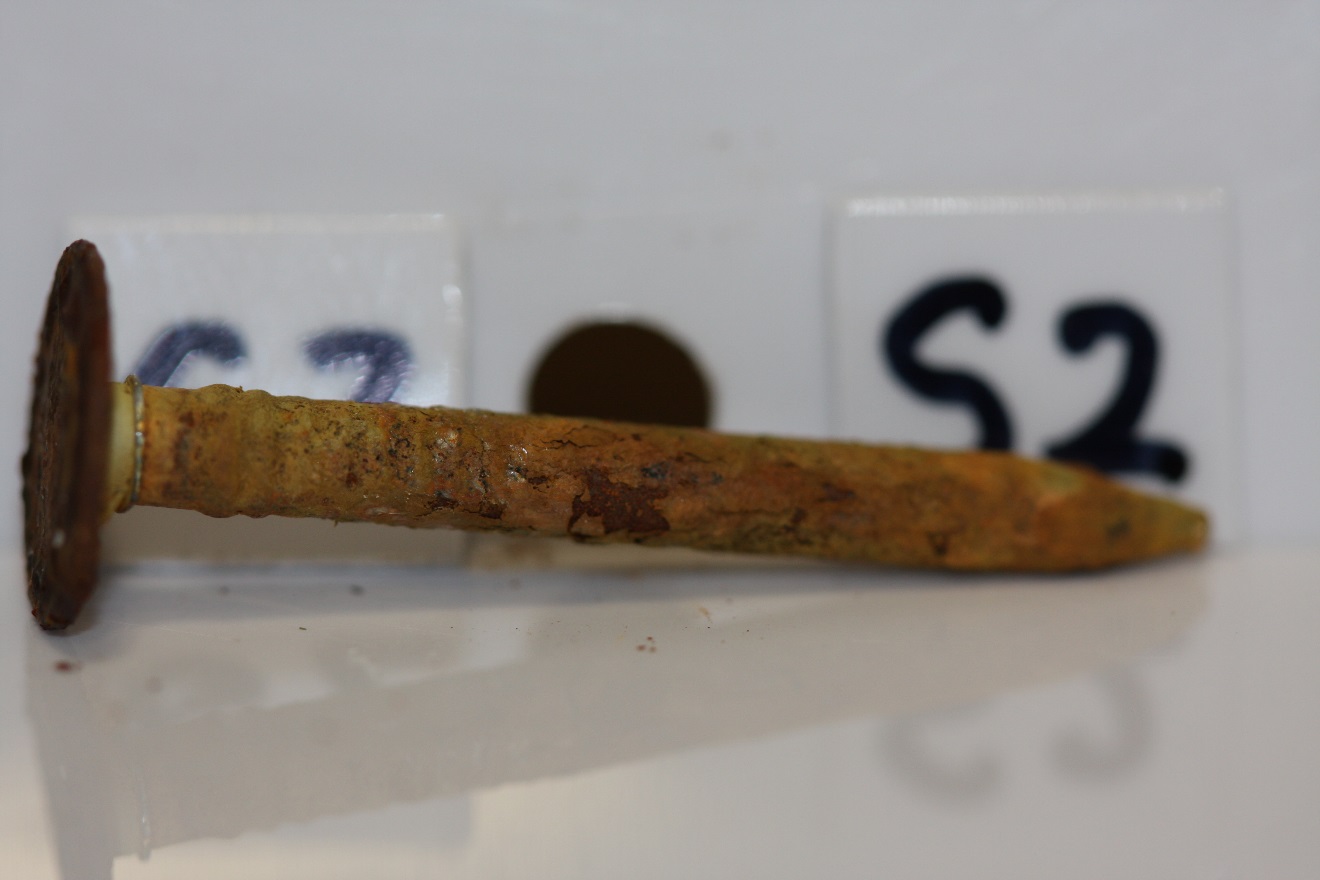 North Florida EG coil nail ASTM A153 class D > ASTM A641
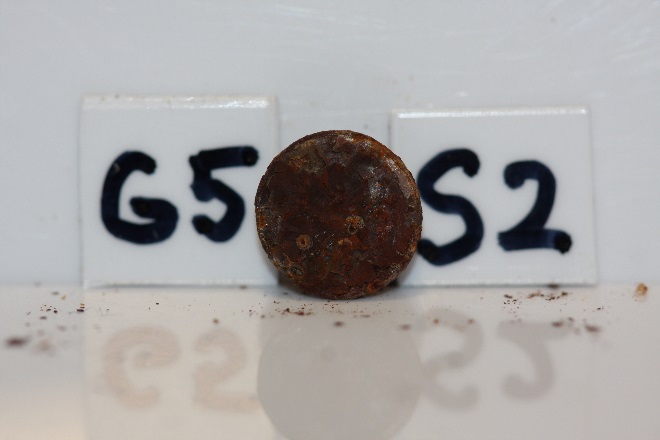 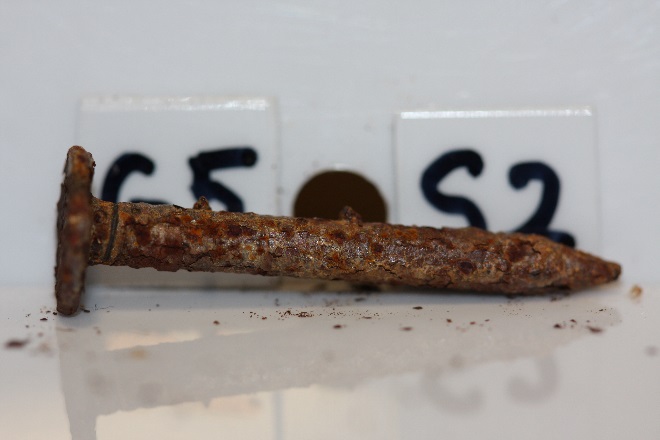 Central Florida EG coil nail ASTM F1667  ASTM A641
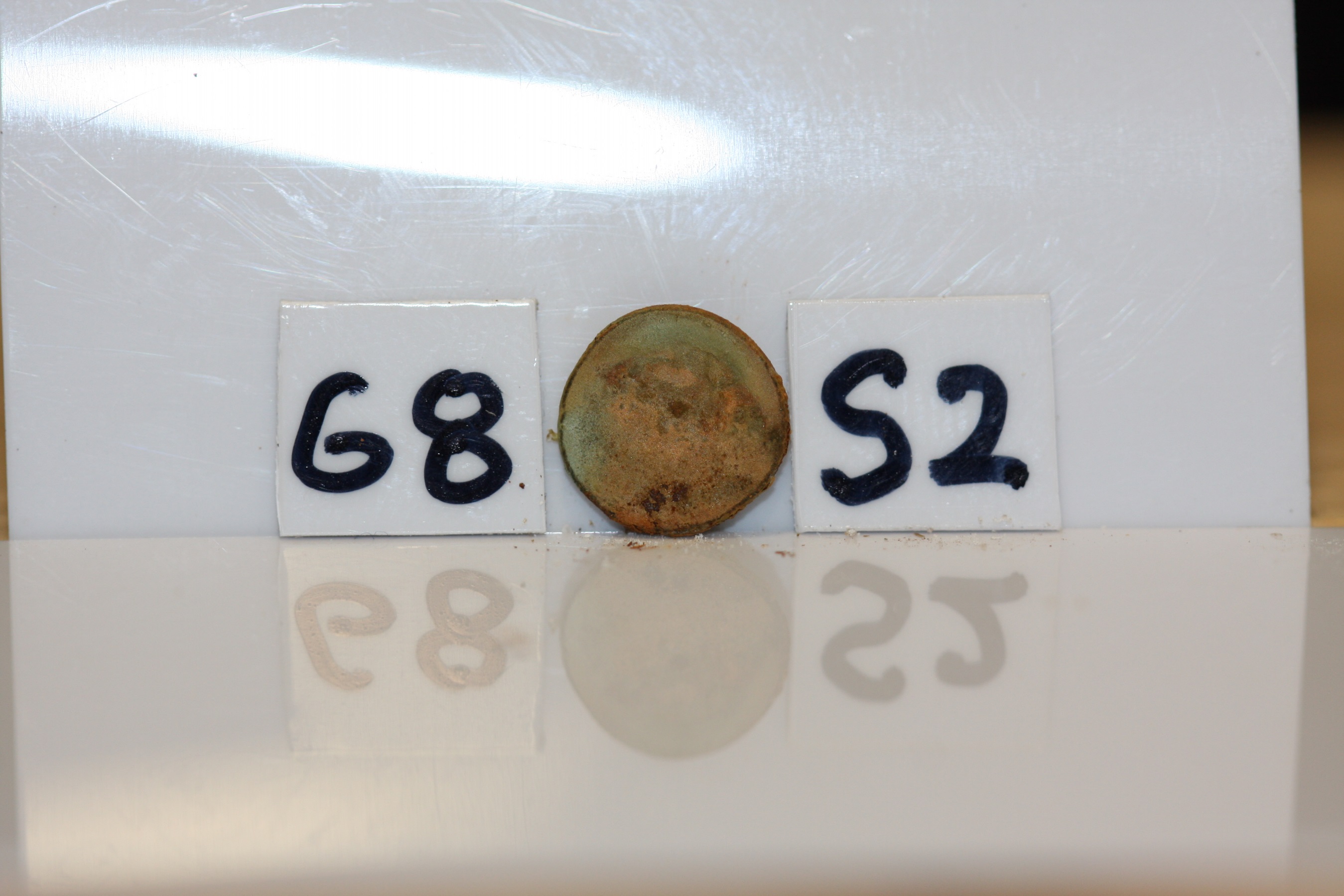 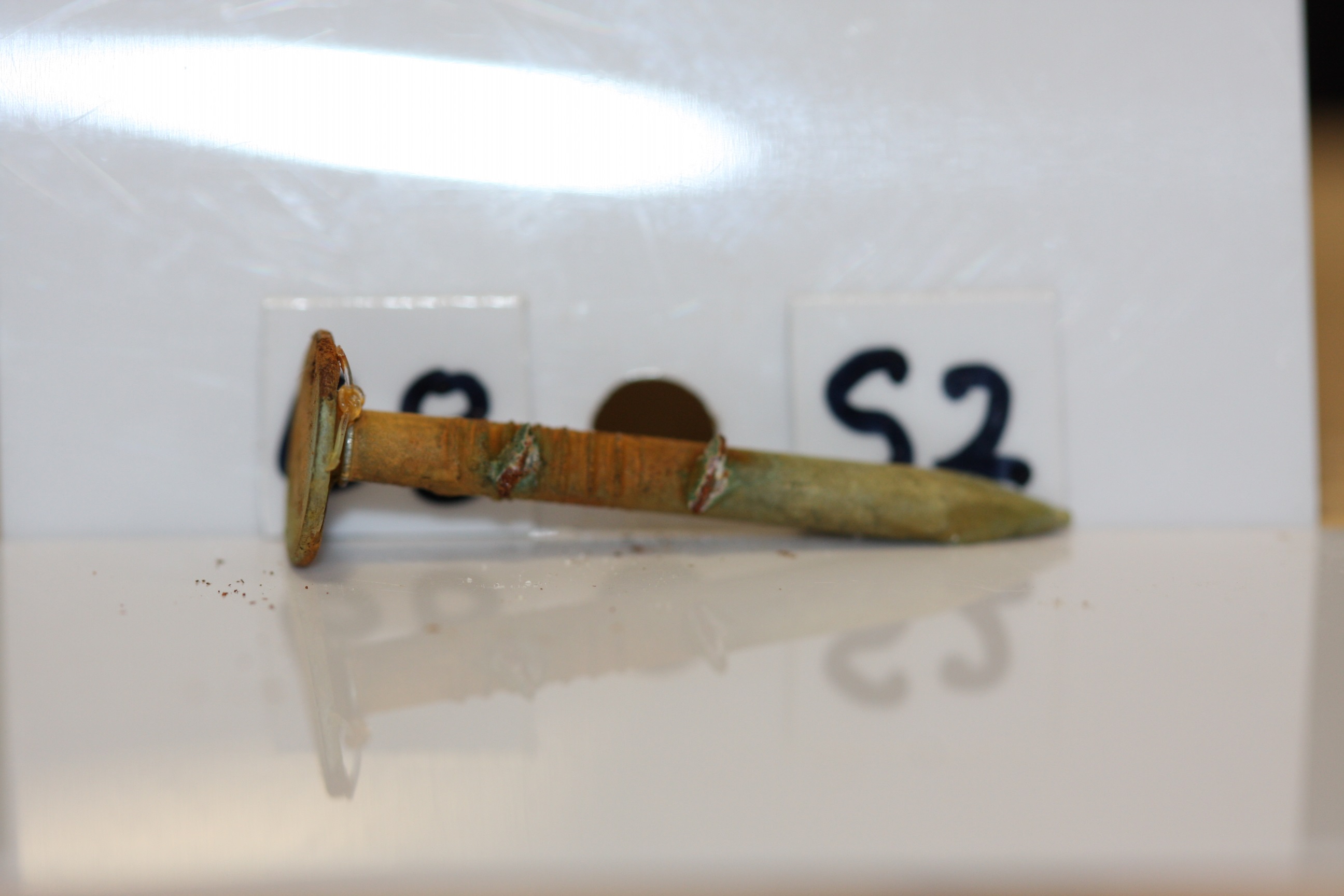 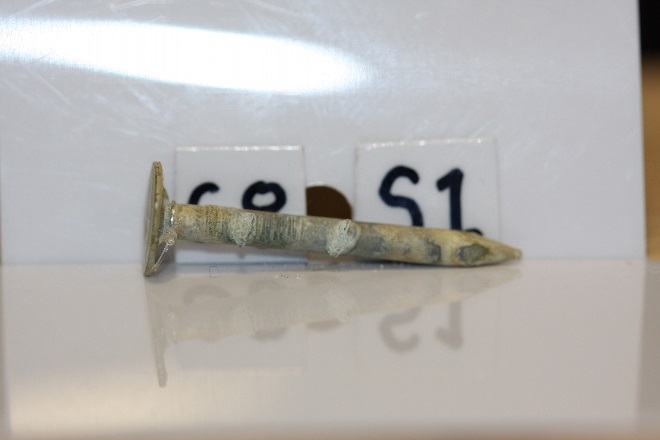 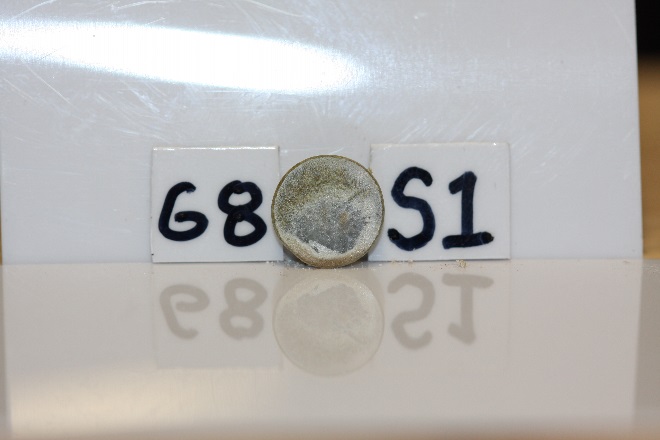 South Florida EG coil nail ASTM A641HVHZ – Approved
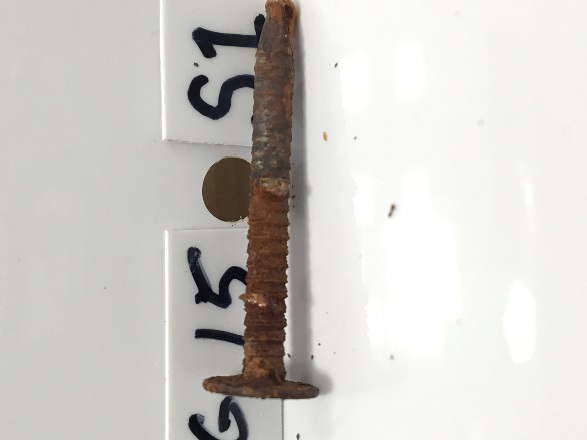 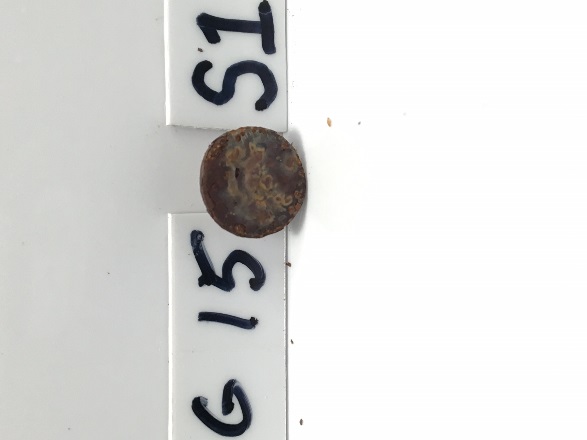 Hot dipped nails
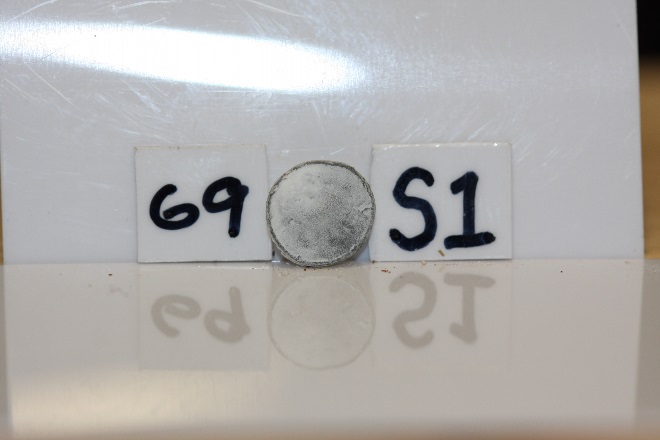 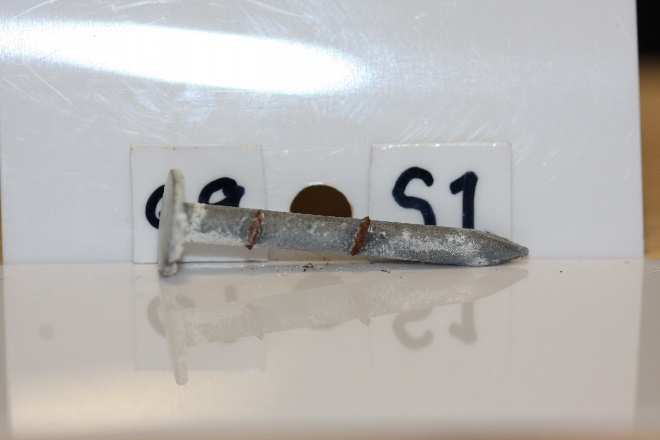 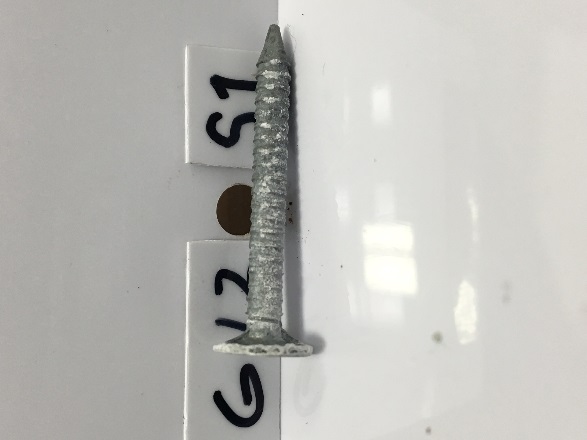 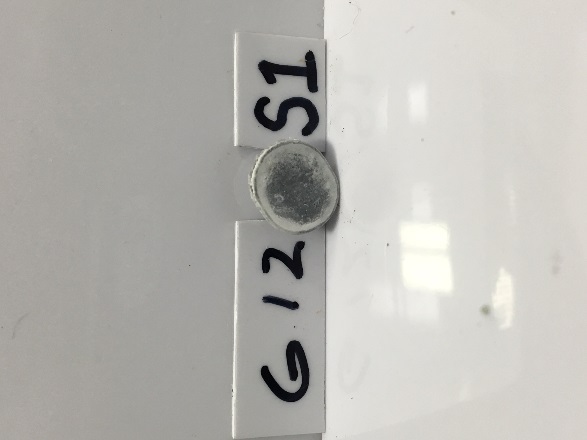 Central Florida hot dipped screws
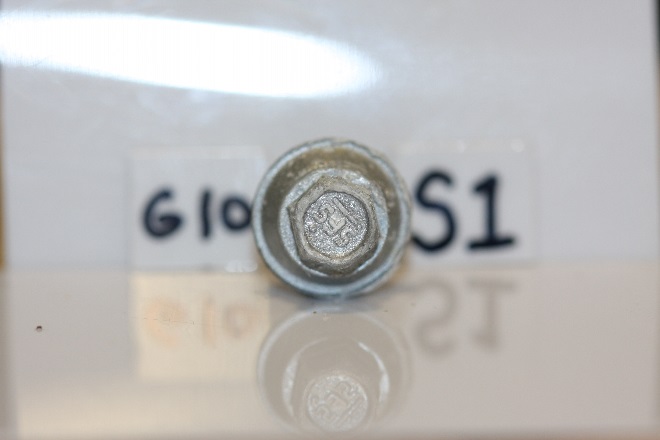 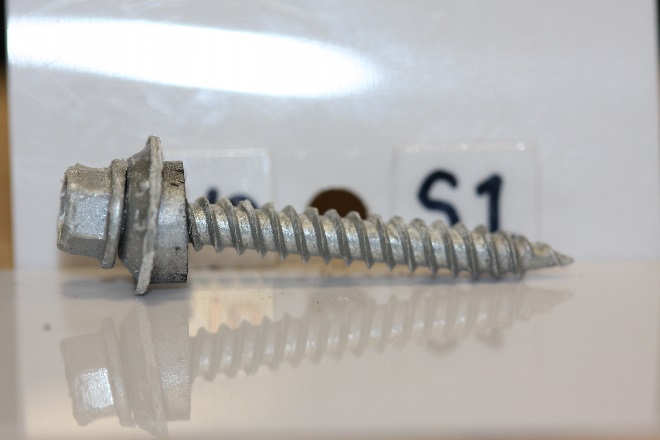 North & South Florida mechanically galvanized tile screw
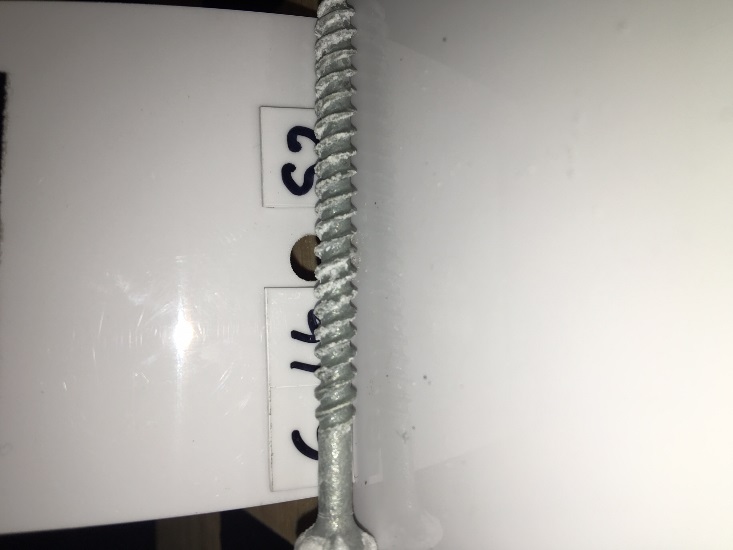 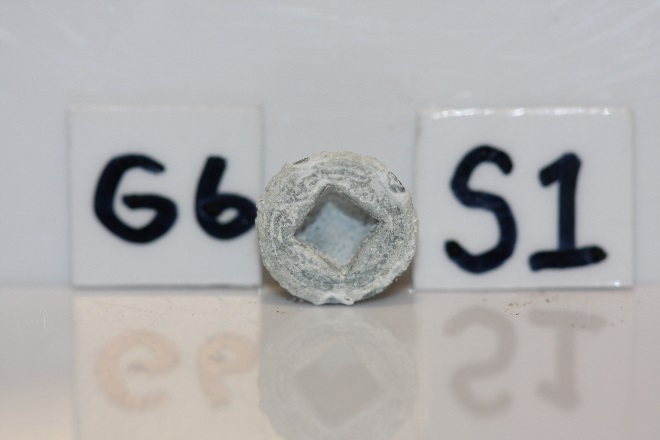 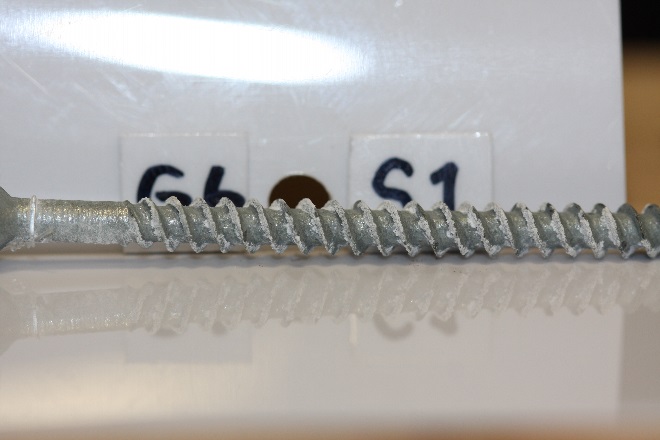 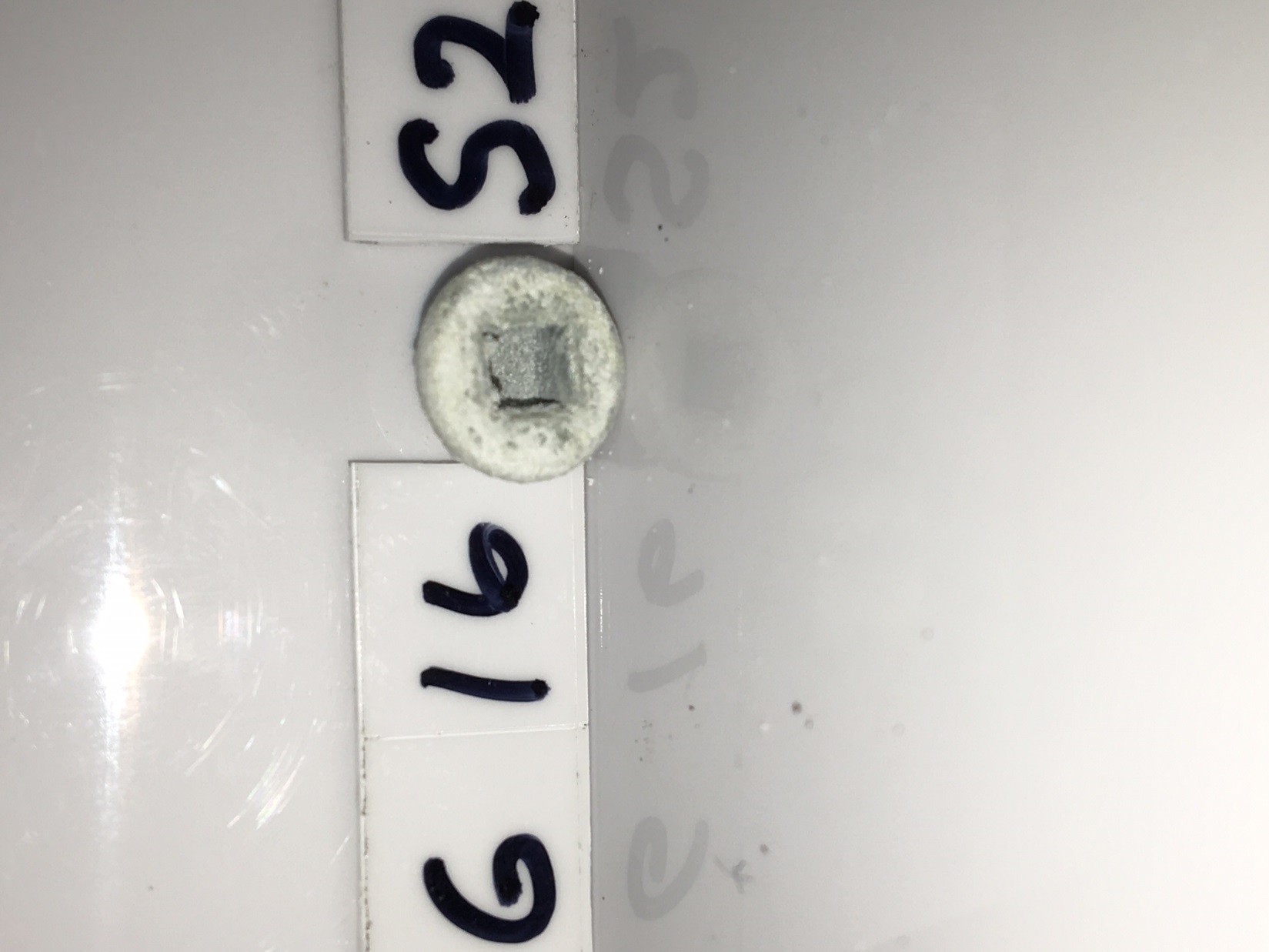 Central Florida electroplated tile screw
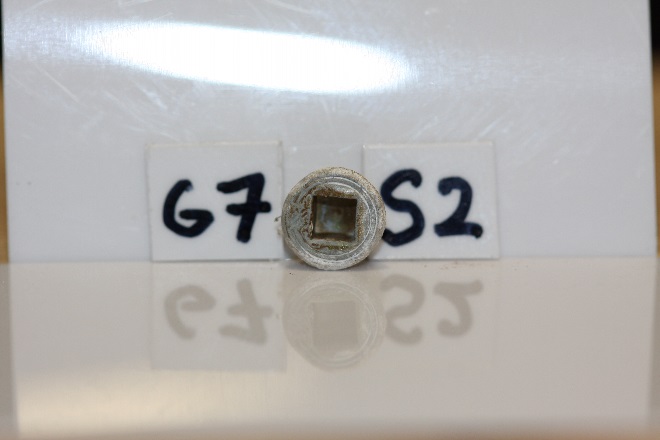 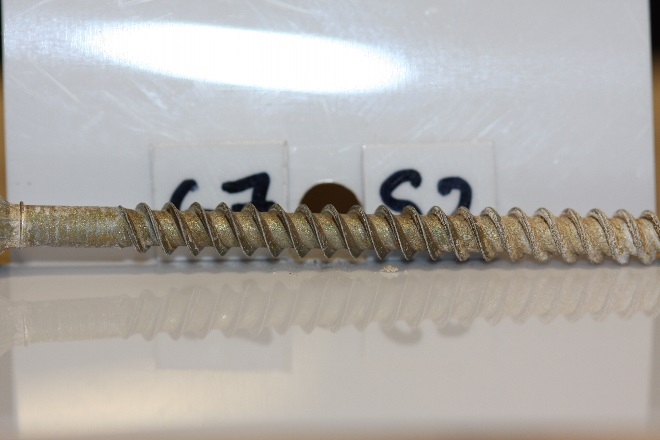 Stainless steel patio/deck nails
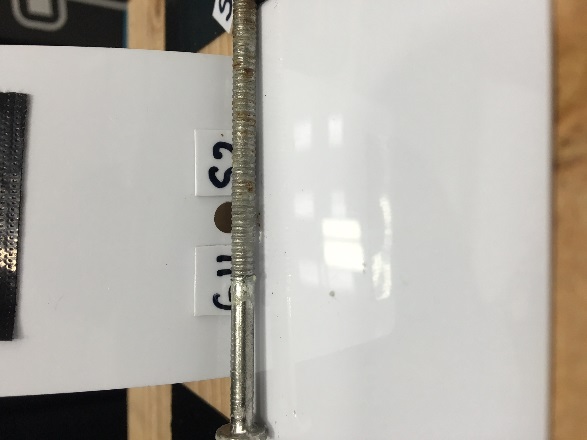 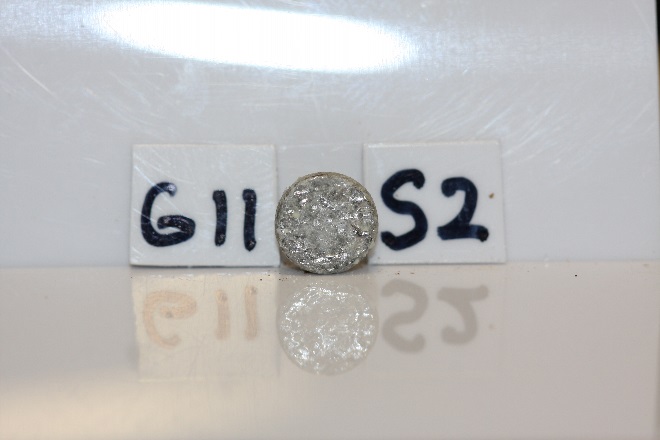 2015 – 2016 Work
Observations
ASTM A641 certified EG performance no better than unlabeled EG fasteners from the previous year’s study
HVHZ compliant EG fasteners (presumed TAS 114 E compliant) perform no better than non-HVHZ ASTM A641 
Hot dipped fasteners perform much better than EG fasteners
Mechanically galvanized (MG) screws perform better than EP screws
2015 – 2016 Work
Observations
Miami-Dade approved EG fasteners:  The results thus far did not reveal a single EG sample that passed the TAS 114E criterion of < 5% surface corrosion. Each of the 30 such fastener samples tested had a score of at least 3 (partial light surface corrosion) on both the head and shaft, and most samples displayed significant heavy corrosion
Requiring Miami-Dade approval for all EG fasteners used in Florida is not a viable code modification

To date, among all 244 samples tested (88 in phase 2, 160 in phase 3), only the hot dipped and mechanically galvanized specimens demonstrated no corrosion in any of the samples (30 hot dipped, 20 mechanically galvanized samples)
2015 – 2016 Work
Upcoming work

Procurement and testing of additional specimens 
EG ASTM A641 and Miami-Dade approved
Seeking USA made 1 ¼” nail products

Testing installed/removed hot dipped specimens to investigate the suggestion that hot dipped treatment is more brittle than EG (FRSA member suggestion)